Slow Food
Living euorpe, encoutaging the regions
GRANCHIO NERO DI PROVIDENCIA
-PROVIDENCIA BLACK CRAB-
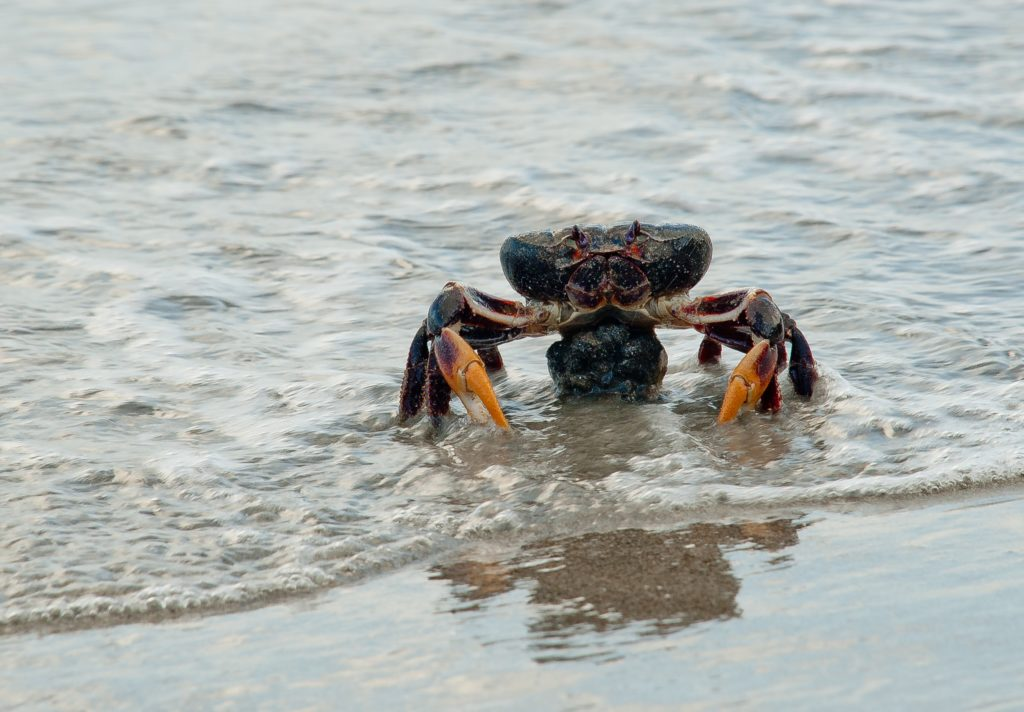 Abb. 1: Black Grab (TERRA MADRE 2021)
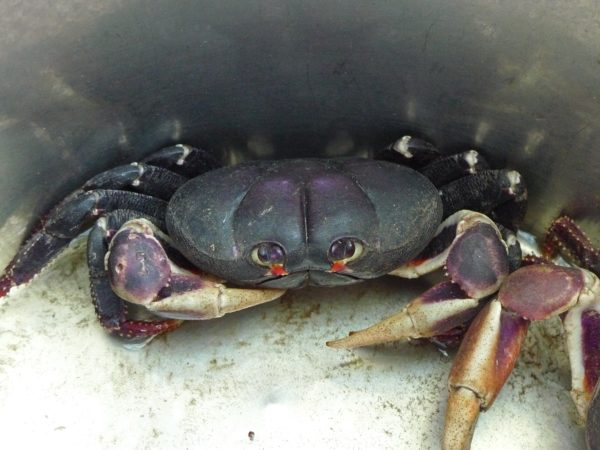 About the crab – Die Krabbe
Has a Black shell
Is 8-9 cm tall
Has red legs with yellow veins
Has two big cheles
Eats mainly fruit, mushrooms and organic material of the dry forest
Mate between April and June
Hat eine schwarze Schale
Ist 8-9 cm groß
Hat rote Beine mit gelben Adern
Hat zwei große Kinnbacken
Frisst hauptsächlich Früchte, Pilze und organisches Material des Trockenwaldes
Paart sich zwischen April und Juni
Abb. 3: Black Grab 2 (TERRA MADRE 2021)
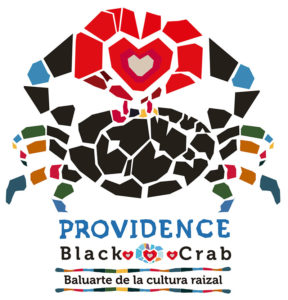 About the exhibitors			Die Aussteller
Start: 
	- In 2014
	- Through the project "The Black Crab of 	  		Providencia, Presidio of Raizal Culture“
Supporter: 
	- The ORGANIZATION ASOCRAB
	- IFAD 
	- The European Union
Abb. 4: Logo (TERRA MADRE 2021)
Beginn: 
	- Im Jahr 2014
	- Durch das Projekt "Die schwarze Krabbe von Providencia, Presidio der Raizal-Kultur".
Unterstützer: 
	- Die ORGANISATION ASOCRAB
	- IFAD 
	- Die Europäische Union
About the exhibitors			Die Aussteller
Goals: 
	- Conservation of a marine and coastal ecosystem
	- Ensuring the survival of a species
	- Promoting local consumption of black crabs
	- Marketing of meat 
	- Manufacture of processed products
	- Sale of services and local products
Ziele: 
	- Erhaltung eines Meeres- und Küstenökosystems
	- Sicherstellung des Überlebens einer Art
	- Förderung des lokalen Verbrauchs von schwarzen Krabben
	- Vermarktung von Fleisch 
	- Herstellung von verarbeiteten Produkten
	- Verkauf von Dienstleistungen und lokalen Produkten
Catching the Crab			KRABBENFANGEN
Everyone helps
It is caught at night
The crabs are stored in a high container
The next day the crab is processed
Jeder hilft mit
Es wird nachts gefangen
Die Krabben werden in einem hohen Behälter gelagert
Am nächsten Tag wird die Krabbe verarbeitet
Video
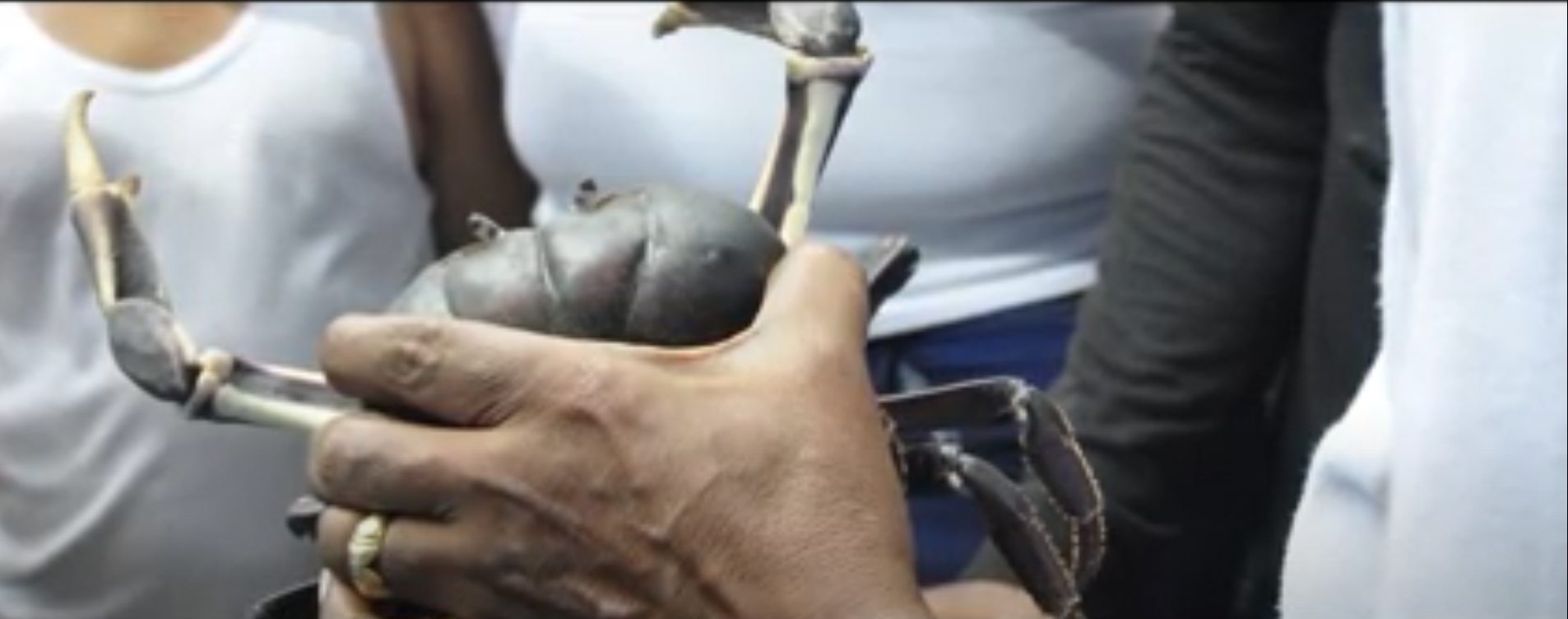 Abb. 5: Video (TERRA MADRE 2021)
Bibliography
Table of figures